Be the Change and Make a Difference
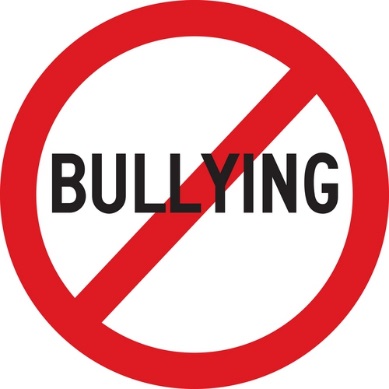 Anti-Bullying
What is Bullying???
Repeated Verbal, social, physical, cyber, sexual or racial attacks on an individual.
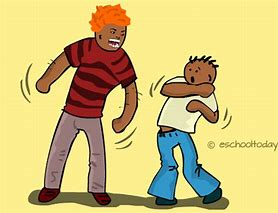 Verbal
Sexual
What do Each of these mean?
Cyber
Social
Racial
Physical
Verbal
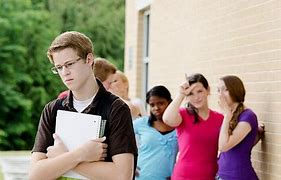 Name Calling
Saying Cruel Things
Teasing
Intimidation
Threatening
Social
Telling others not to play with someone
Gossiping
Leaving someone out on purpose
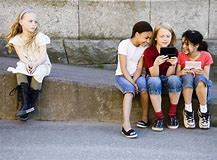 Physical
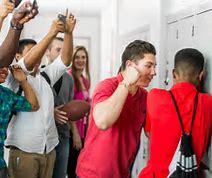 Pushing
Hitting 
Hair pulling
Physical Contact
Cyber
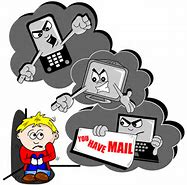 Online
Social Media
Text Messages
Remember things added to the internet/social media do not go away. Anyone can save or screen shot what you did. This can all become evidence against the bully
Sexual
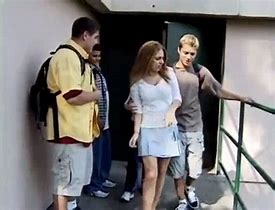 Saying/doing inappropriate gender related things
Racial
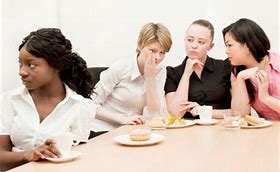 Saying cruel, negatives things about someone’s skin color or culture.
It’s okay to ask for help
Any form of bullying that happens just once is still an offense/crime and should be reported!
Reporting an offense/crime is not tattling. 
No one has the right to make you feel scared or unsafe.
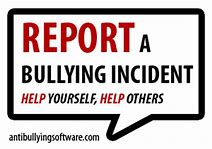 Who is involved in a bullying situation???
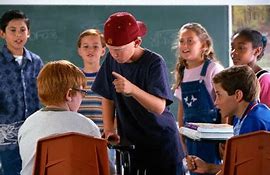 The bully
The victim 
The bystanders
Bystanders
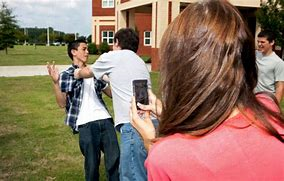 The bystanders are very important because they have the choice to:
Join in on the bullying (by laughing & encouraging it)
Just stand there and do nothing (either because they think it’s entertaining or too scared to do anything()
Be a defender (if it’s safe). Step up and tell the bully to stop. Others may then step up and do the same.
What to do if you are the victim
Get away from the bully and tell an adult. 
Tell them to stop! Tell an adult. 
Use reverse psychology (example: Someone says, “you are ugly” and you respond with “wow, thanks for letting me know that!)
Refrain from starting a physical fight with the bully or enlist others to bully them back (two wrongs don’t make a right)
What should you do if you are the bully
Ask yourself why you are doing these things (is it jealousy? A lot of times bullies are intimidated by the victim)
Talk to an adult about why you feel the way you do. 
Just Stop. 
Treat others the way they would want to be treated.
Bully Scenarios
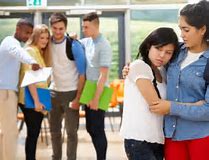 Groups of 4 
1 bully, 1 victim, and 2 bystanders
Create a short “skit” based off the scenario you’re given showing what each person does and says in the situation.